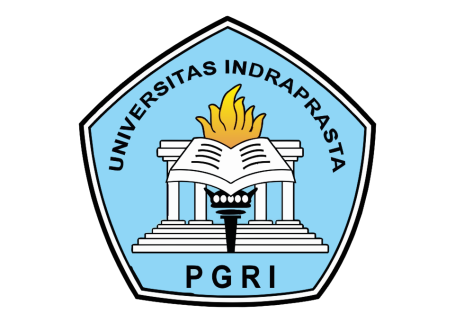 PROGRAM STUDI TEKNIK INFORMATIKA
FAKULTAS TEKNIK DAN ILMU KOMPUTER
UNIVERSITAS INDRAPRASTA PGRI
SEMESTER GENAP TAHUN AJARAN 2020/ 2021
MK:PK43F614 – Penulisan Ilmiah
Tatap Muka ke-3 Metode Karya Ilmiah
Dosen Koordinator		:  Zetty Karyati, S.S., M.Pd.
Tim Penyusun		:  Endang Sulistyaniningsih, M.Pd.
			   Noor Komari Pratiwi, M.Pd.
			   Rahmawati, S.Pd.I., M.Pd.
			   Rini Sriyanti, M.Pd.
			   Retna Ningsih, M.Pd.
			   Ayu Megawati, M.Pd.
			   Nia Damayanti, M.Pd.
			   Rina Marlia, M.Pd.
			   Anggun Citra Dini Dwi Puspitasari, M.Pd.
			   Randi Ramliyana, M.Pd.
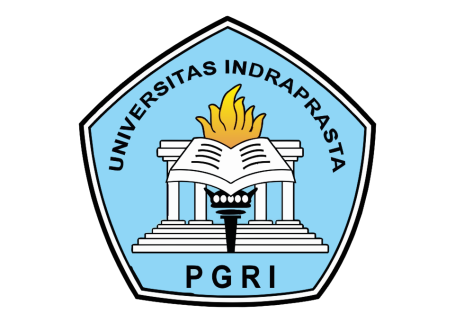 Capaian Pembelajaran Mingguan Mata Kuliah (Sub-CPMK):
Sub-CPMK ke-3
Mahasiswa dapat memahami pengertian metode penelitian dan jenis-jenis metode penelitian (CP-KKB3)
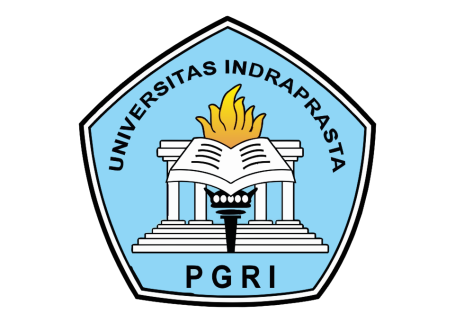 Materi Tatap Muka Ketiga
Metode Karya Ilmiah
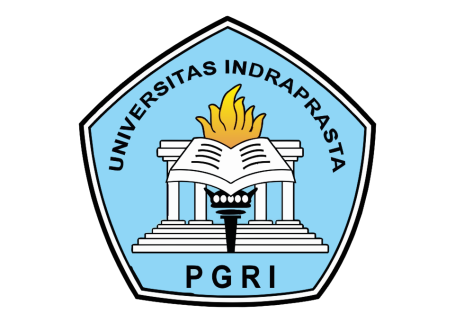 Apa itu Metode Penelitian?
Dalam melakukan penelitian kita perlu mengikuti aturan atau kaidah yang berlaku, agar hasil penelitian yang diperoleh dapat dikatakan valid.
Maksud dari cara ilmiah adalah bahwa kegiatan penelitian bersandar pada ciri-ciri keilmuan, yakni rasional, sistematis dan empiris.
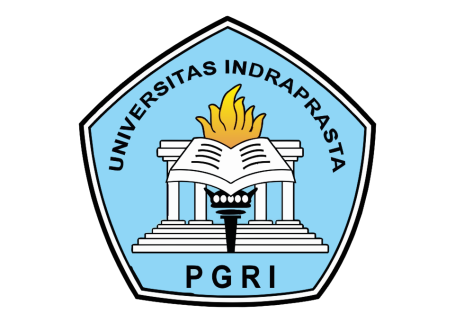 Pengertian Metode Penelitian Menurut para Ahli
Menurut Sugiyono Pengertian metode penelitian adalah cara ilmiah untuk mendapatkan data dengan tujuan dapat dideskripsikan, dibuktikan, dikembangkan dan ditemukan pengetahuan, teori, untuk memahami, memecahkan, dan mengantisipasi masalah dalam kehidupan manusia.
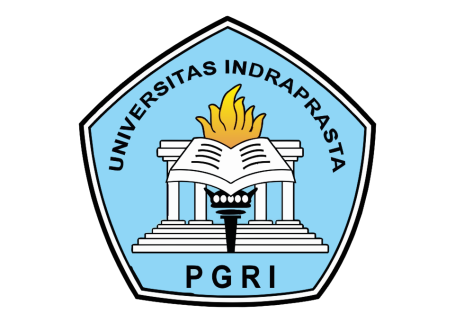 Jenis-Jenis Metode Penelitian
Ketiga metode penelitian itu terdiri dari, metode penelitian kuantitatif, metode penelitian kualitatif, dan metode penelitian kombinasi (mixed methods):
Metode Penelitian Kuantitatif
Metode penelitian kuantitatif berlandaskan pada filsafat positivisme, dipakai untuk meneliti pada populasi ataupun sampel tertentu, pengumpulan data menggunakan alat ukur (instrumen) penelitian, analisis data bersifat kuantitatif/statistik, dengan tujuan untuk menguji dan membuktikan hipotesis yang telah dibuat/ditetapkan.
Metode kuantitatif terdiri atas metode survei dan metode eksperimen.
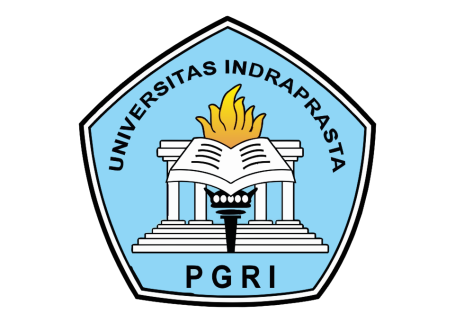 2. Metode Penelitian Kualitatif
Digunakan untuk meneliti pada kondisi obyek yang alamiah (lawan eksperimen), peneliti sebagai instrumen kunci.
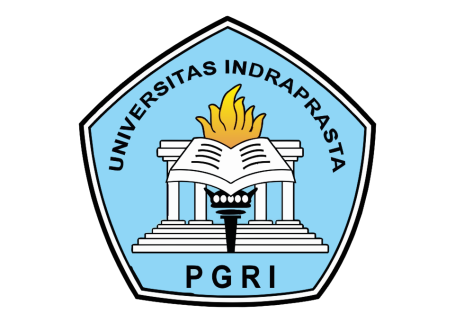 3. Metode Penelitian Kombinasi
Metode penelitian kombinasi merupakan metode penelitian yang berlandaskan pada fisafat pragmatisme (kombinasai positivisme dan postpositivisme). 
Digunakan untuk meneliti pada kondisi objek baik yang alamiah maupun buatan (labratorium), peneliti bisa sebagai instrumen dan menggunakan instrumen untuk pengukuran, teknik pengumpulan data dapat menggunakan tes, kuisioner dan gabungan (triangulasi), analisis data bersifat deduktif (kuantitatif) dan induktif (kualitatif).
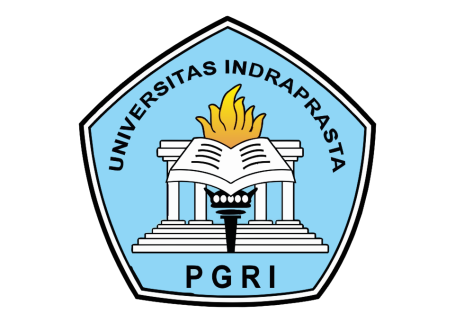 4. Metode Penelitian Deskriptif
Pengertian Metode penelitian deskriptif adalah prosedur penelitian atau pemecahan masalah yang diselidiki dengan gambaran subjek atau objek yang digunakan berupa orang, lembaga, masyarakat dan yang lainnya.
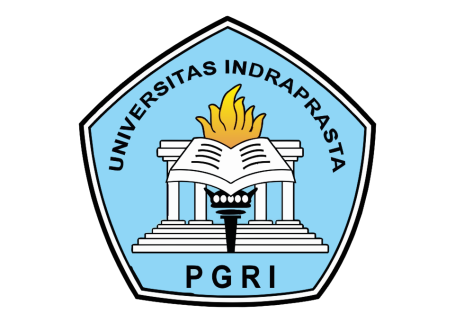 5. Metode Penelitian Pengembangan
Pengertian Metode Penelitian pengembangan (Litbang) atau sering juga disebut dengan istilah Research & Development (R&D), merupakan jenis penelitian yang umumnya banyak digunakan dalam dunia pendidikan. Secara umum pengertian penelitian pengembangan dapat diartikan sebagai cara ilmiah untuk memperoleh data sehingga dapat dipergunakan untuk menghasilkan, mengembangkan dan memvalidasi produk.